SINGLA Emma
23rd North American symposium on dairy sheep milk production
Genetic improvement in the Lacaune milk breed
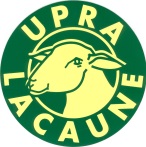 1
Plan
Lacaune breed history 
Racial organization 
Selection program
Genetic evolutions
Results of the sector-wide distribution
Future orientations
2
History
Results
Conclusion
Selection prog.
Genetic evolutions
Orientations
Organization
Lacaune breed organization
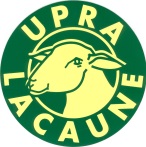 Meat                        
250 000 sheep
Milk             
 800 000 sheep
Two breeds
Meat testing/milk support
Distribution AI meat
2 selection programs
17 000 sheep
1 selection program
170 000 sheep
Complementary schemas
2 selection companies
2 selection companies
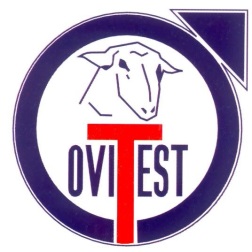 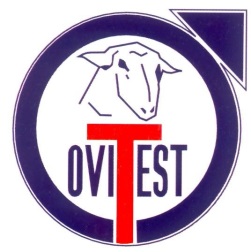 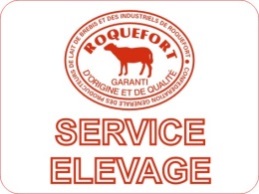 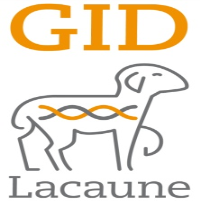 3
Results
Conclusion
Selection prog.
Genetic evolutions
Orientations
History
Organization
History
4
History
Organization
Results
Conclusion
Selection prog.
Genetic evolutions
Orientations
THE “LACAUNE” BREED
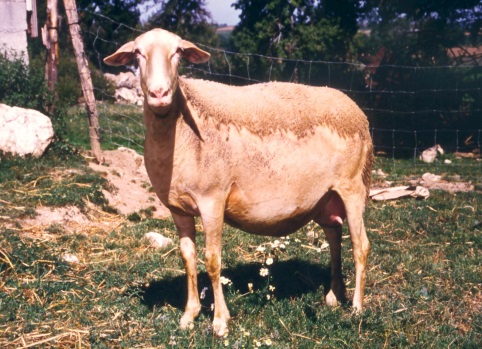 2 breeds 
- Milk Lacaune
-Meat Lacaune
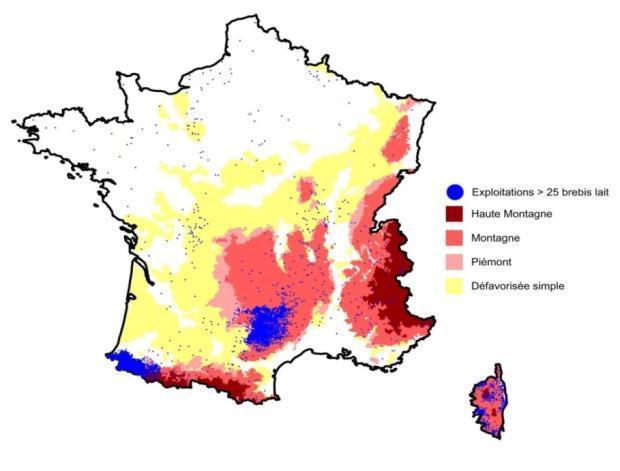 - Stemming from many small local breeds…
- Officially recognized in 1893
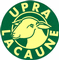 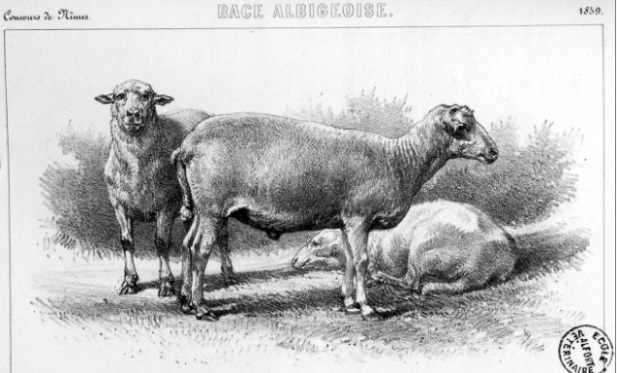 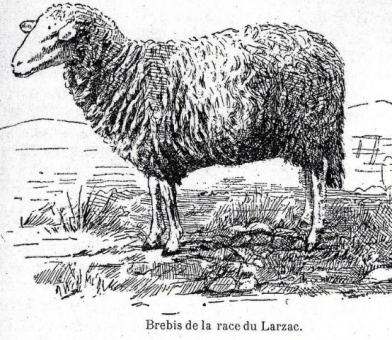 Lacaune milk breed: 
	800 000 sheep in France, more than 2000 breeders
AOP associated to the breed: Roquefort cheese
AOP: Appellation d’Origine Contrôlée
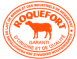 5
Results
Conclusion
Selection prog.
Genetic evolutions
Orientations
History
Organization
FSL Breed
LACAUNE
Lacaune Milk Branch/Lacaune Milk Breed
OVI TEST
GID Lacaune
THE “LACAUNE” BREED: EVOLUTION
Milk recording
CIA Ovitest
Meat branch
Flock book
Stud rams
CIA Roquefort confederation
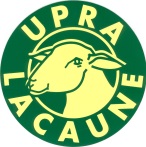 1947
1957
1959
1969
1970
1972
1974
1976
1980
2011
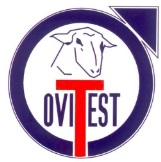 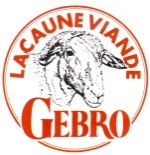 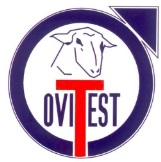 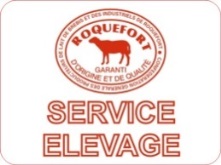 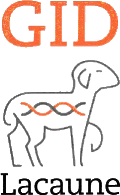 Meat schema
Meat schema
1st milk ES
2nd milk ES
Lauraguais
Larzac
Camarès
6
History
Organization
Results
Conclusion
Selection prog.
Genetic evolutions
Orientations
Breed organization
7
History
Organization
Results
Conclusion
Selection prog.
Genetic evolutions
Orientations
From 1947 to 1980 selection tools in place:

Collective action to pool resources and share genetic gain
At the service of breeders and sheep sector
8
History
Organization
Results
Conclusion
Selection prog.
Genetic evolutions
Orientations
Organizing the selection
At the breeder level:
	
UPRA Lacaune (sector) (Lacaune breed unit)
		● Breed orientation
		● Coordination

Selection companies: Ovi Test and Confédération de Roquefort
		● Manage creation and genetic distribution for breeders

At the organization level:

INRA (National institute of agronomic research)
	● Research
	● Genetic evaluation of breeders

Institut de l’Élevage (IDELE)
		● Technical and methodological support to technical organizations
		● Studies or research in collaboration with the INRA
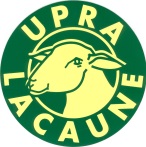 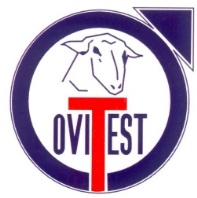 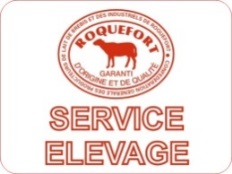 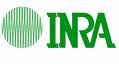 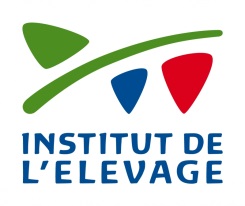 9
History
Organization
Results
Conclusion
Selection prog.
Genetic evolutions
Orientations
Methods in place for the selection schema operation 
Two breeding centres for young rams
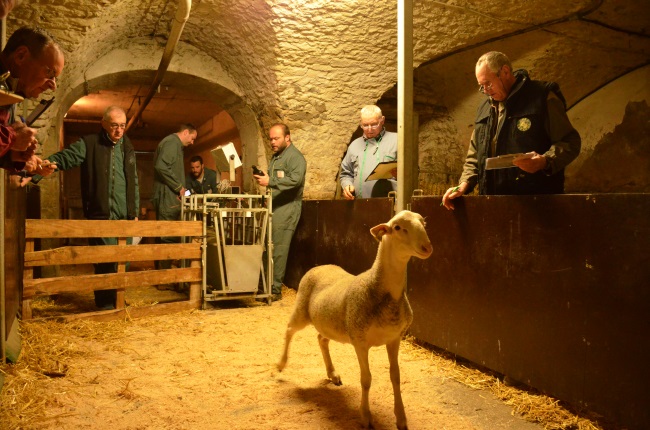 10
History
Organization
Results
Conclusion
Selection prog.
Genetic evolutions
Orientations
Methods in place for the selection schema operation 
Two insemination centres
560 000 AIs in the Lacaune milk breed
400 000 inseminations annually with a genetic goal 
1 000 rams favourably indexed in AI centres
Reference population 8 812 rams (in 2016)
 Genetic variability management
11
History
Organization
Results
Conclusion
Selection prog.
Genetic evolutions
Orientations
Methods in place for the selection schema operation 
Milk recording
As of 1955, development of milk recording tools: 

Adapted to the ovine species
Reasonable cost
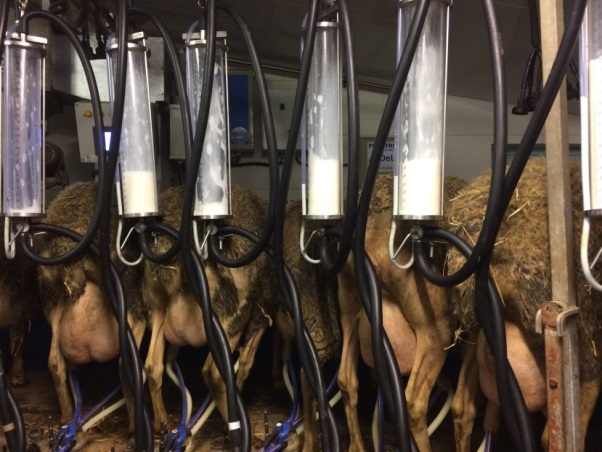 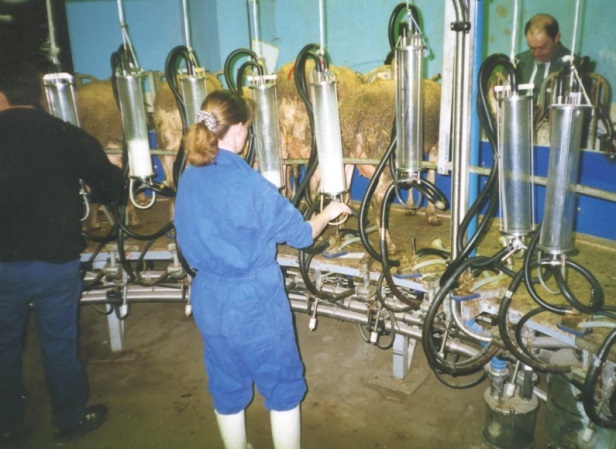 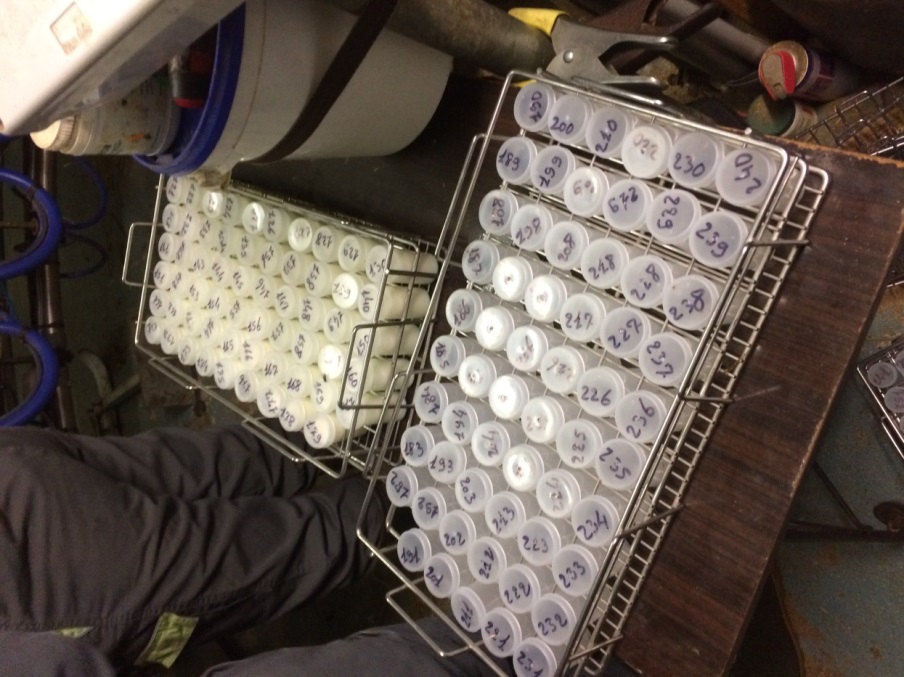 12
History
Organization
Results
Conclusion
Selection prog.
Genetic evolutions
Orientations
Methods in place for the selection schema operation
Official milk recording
Nursing – 1 month
Exclusive milking – 2X day
As of 1965
Quantitative control on all
1 monthly control on 1 daily milking + milk tank from 2 milkings
2 to 3% precision loss vs. a sample over 2 milkings/genetic correlation: 0.99
In 1985
Qualitative control 
Fat + Protein + Cells on two first lactations
Collection from 2 to 3 samples
Fat, Protein: 10 to 20% precision loss/genetic correlation: 0.96 to 0.99
SCC: 2 to 3% precision loss/genetic correlation: 0.98
Udder/Teat score
Result: Lactation summary results, and sheep and ram genetic index
13
History
Organization
Results
Conclusion
Selection prog.
Genetic evolutions
Orientations
Methods in place for the selection schema operation
Simplified milk recording
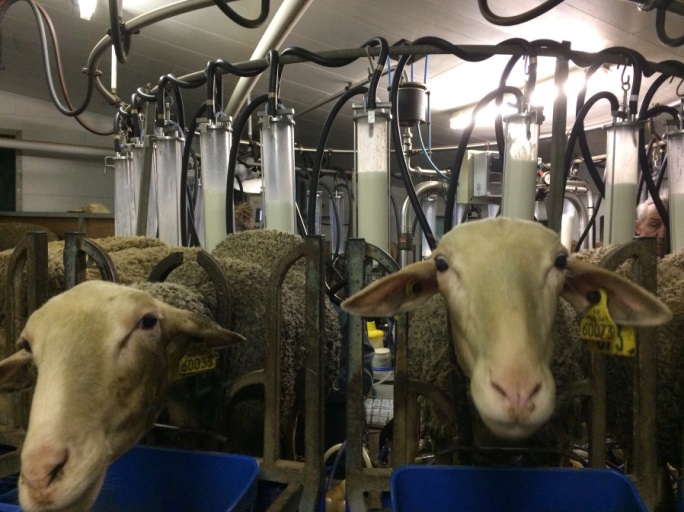 Done in user husbandries
Only milk quantity
2 to 4 milk quantity controls per husbandry per year
Goal: Categorize sheep by intra herd groups to manage turnover and culling.
14
History
Organization
Results
Conclusion
Selection prog.
Genetic evolutions
Orientations
Selection organization
Interest in the experimental units
INRA La Fage
Representative husbandry systems
Innovative breeding systems
Anticipate tomorrow’s characteristics
Production and efficiency characteristics
Milk quantity
Useful matter content
Dietary efficiency…
Functional traits
Teat/Udder health and morphology
Resistance to disease and paratism
Longevity…
Once-a-day milking
Divergent ligneages (genetic differences between high and low lineages other than those selected)
15
History
Results
Conclusion
Genetic evolutions
Orientations
Organization
Selection prog.
Selection program
Three pillars of genetic improvement:

Shared objectives (sectors)
Performance measures 
Collective organization
16
History
Results
Conclusion
Genetic evolutions
Orientations
Organization
Selection prog.
Selection schema operating principle
Pyramidal organization of the population (2016)
363 husbandries
 172 000 sheep
 23% of the population
Selectors
Official milk recording
300 husbandries
 110 000 sheep
1 179 husbandries 
 508 000 sheep
Users
Simplified milk recording and inventory tracking
No technical monitoring
Tracking and MR: 86% of sheep tracked, more than 90% of the milk from the Roquefort sector  - Distribution: 400 000 genetic AIs/year
17
History
Results
Conclusion
Genetic evolutions
Orientations
Organization
Selection prog.
Selection schema history
Chronology of criteria taken into account in dairy selection
Rationalize selection objectives over time
Genomic selection starting in 2015
2000
Udder morphology
1957
Milk quantity
1995
Resistance to scrapie
2006
ISOL
50% functional
50% production
1985
Milk quality 
Fat, protein, UDM
1999
Somatic cells SCC
18
History
Results
Conclusion
Genetic evolutions
Orientations
Organization
Selection prog.
Selection schema history
Chronology of criteria taken into account in dairy selection
Rationalize selection objectives over time
Genomic selection starting in 2015
2000
Udder morphology
1957
Milk quantity
1995
Resistance to scrapie
2006
ISOL
50% functional
50% production
1985
Milk quality 
Fat, protein, UDM
1999
Somatic cells SCC
19
History
Results
Conclusion
Genetic evolutions
Orientations
Organization
Selection prog.
Sanitary tracking for healthy semen and breeder distribution
Lacaune selector herds
Brucellosis
Maedi-visna
Border disease
Scrapie
 Programme national de lutte contre la Tremblante 
All rams registered ARR/ARR (resistant) since 2003

Partners: Selection companies, GDS and FRGDS (health tracking groups) from the departments and regions associated to the breed, veterinarians, departmental laboratories.
20
History
Results
Conclusion
Genetic evolutions
Orientations
Organization
Selection prog.
Selection schema history
Chronology of criteria taken into account in dairy selection
Rationalize selection objectives over time
Genomic selection starting in 2015
2000
Udder morphology
1957
Milk quantity
1995
Resistance to scrapie
2006
ISOL
50% functional
50% production
1985
Milk quality 
Fat, protein, UDM
1999
Somatic cells SCC
21
History
Results
Conclusion
Genetic evolutions
Orientations
Organization
Selection prog.
Selection schema orientation
INDEX Synthétique Ovin Lait ISOL (Synthetic Ovine Milk Index) since 2006
- Milk
50% production characterisitics
-Protein content
ISOL
-Fat content
50 % functional characteristics
- Somatic cells
- Udder
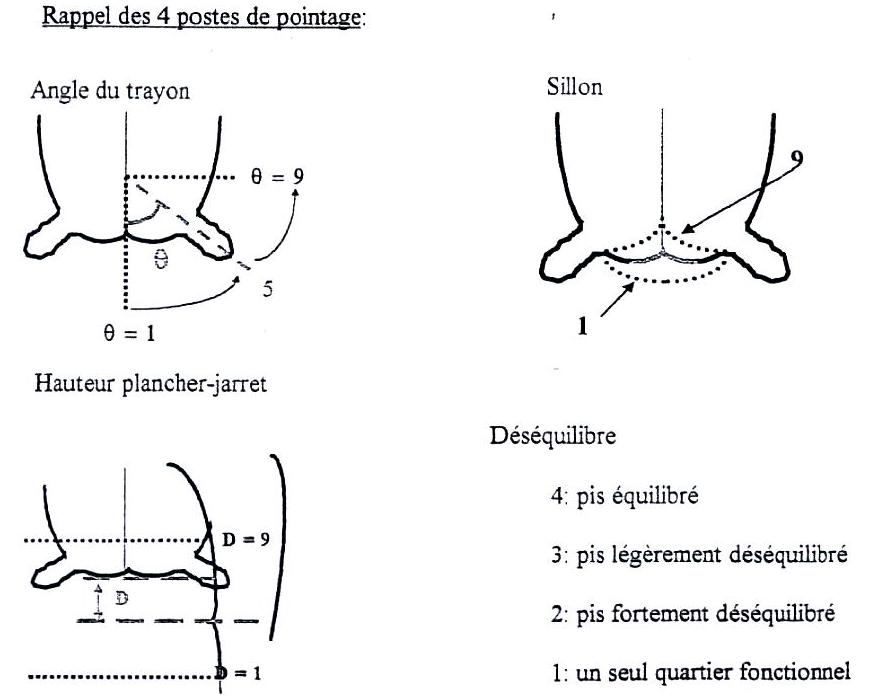 5th placement since 2013 - Teat position
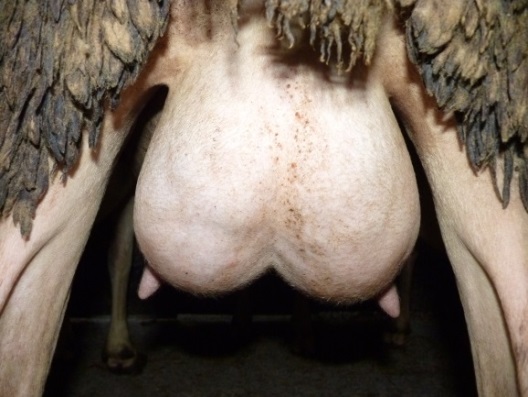 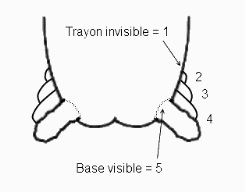 22
History
Results
Conclusion
Genetic evolutions
Orientations
Organization
Selection prog.
Selection schema orientation
Udder morphology –index evolution (2017)
Note: high index = favourable / low index = unfavourable
History
Results
Conclusion
Genetic evolutions
Orientations
Organization
Selection prog.
Example: Genetic correlations between chosen characteristics
Lacaune sheep - Aptitude for milking machine
Milking speed
Mammary gland morphology (Milking ease)
MILK quantity
Characteristics integrated into  ISOL
Udder health (SCC)
Genetic correlations:
	Favourable
	Unfavourable
24
Source : INRA
History
Results
Conclusion
Genetic evolutions
Orientations
Organization
Selection prog.
Selection schema history
Chronology of criteria taken into account in dairy selection
Rationalize selection objectives over time
Genomic selection starting in 2015
2000
Udder morphology
1957
Milk quantity
1995
Resistance to scrapie
2006
ISOL
50% functional
50% production
1985
Milk quality 
Fat, protein, UDM
1999
Cellules somatiques CCS
25
History
Results
Conclusion
Genetic evolutions
Orientations
Organization
Selection prog.
Genomic selection principle
8 months:
start testing
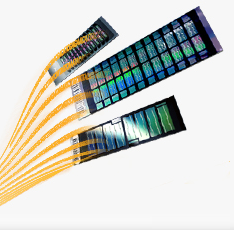 Birth  ♂
Breeding choice
2.5 yrs:
progeny index
Choice of progeny 
(OMR + scores)
Not precise:
Do not have individual’s origin/Only have both parents’ average
54K Genotyping  genomic index choice at 4 mths
Precise: 
individual’s origin is estimated thanks to the girls
26
More precise: 
Part of individual’s origin is estimated
Quicker knowledge of the rams’ results = 
shorter generation interval (- 2.5 yrs )

Improver rams used as of the first year on the genomic index (approx. 6 mths)
History
Results
Conclusion
Genetic evolutions
Orientations
Organization
Selection prog.
Precision of a genomic index
Breeding  index
Genomic GBLUP index
Progeny index 
(after testing)
0.45-0.55
0.20-0.30
0.60-0.70
CD
CD
depending on characteristic
CD
Genomic selections offer 15 to 20% more genetic gain than a conventional schema
27
History
Results
Conclusion
Genetic evolutions
Orientations
Organization
Selection prog.
Overall service to complement genetic services 
Technical services
Technical and techno-economic reports, production costs
Nutrition support
Milk quality support: 
fat content, protein content, somatic cells
Take part in studies and R&D programs
Animal insemination
Reproduction support, response plan
28
History
Results
Conclusion
Orientations
Organization
Selection prog.
Genetic evol.
Genetic evolutions
29
History
Results
Conclusion
Orientations
Organization
Selection prog.
Genetic evol.
Evolution of Lacaune ram indexes
Milk, fat, protein (2017 index averages)
G MILK annually:
1980 -1990: 7.3 litres 1991-2000: 5.5 litres 2001-2006: 4.5 litres 2007-2015: 4.5 litres
G Fat & protein annually:
1991-2000: 0.26 g/l & 0.20 g/l 2001-2006: 0.18 g/l & 0.13 g/l 
2007-2015: 0.22 g/l & 0.19 g/l
30
History
Results
Conclusion
Orientations
Organization
Selection prog.
Genetic evol.
Selection efficiency
Compared evolution of the genetic average over time in France
(in standard deviation units per genetic characteristic)
Source: INRA and Technical Institutes
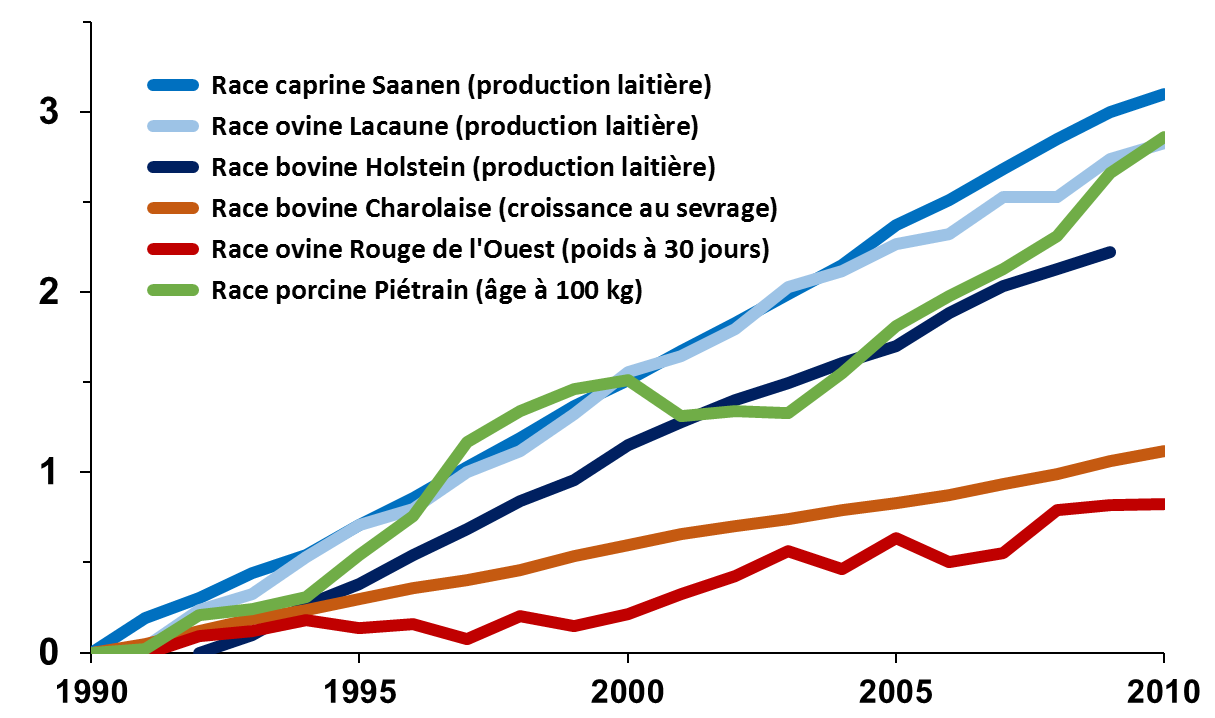 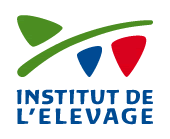 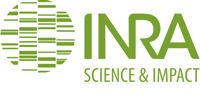 E. Verrier et al., CIOC, Saint-Affrique, 8-9 avril 2015
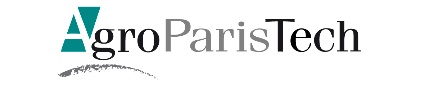 31
History
Results
Conclusion
Orientations
Organization
Selection prog.
Genetic evol.
Genetic evolution and middle 2017
Milk in first lactation
2000-2017                            P annually: 2.8 litres         G annually: 4.5 litres
32
History
Results
Conclusion
Orientations
Organization
Selection prog.
Genetic evol.
Genetic evolution
Morphology index udder / cells
Rate of genetic gain since 2005: 
SCC: 0.088 g
MAM: 0.059 g
Note: high index = favourable / low index = unfavourable
33
History
Genetic evol.
Conclusion
Orientations
Organization
Selection prog.
Results.
Results of the sector-wide distribution of genetic gain
34
History
Genetic evol.
Conclusion
Orientations
Organization
Selection prog.
Results.
Concentrate reduction in ewes’ feeding
35
History
Genetic evol.
Conclusion
Orientations
Organization
Selection prog.
Results.
Reduction in amount of forage purchased
36
History
Genetic evol.
Conclusion
Orientations
Organization
Selection prog.
Results.
Increase in milk production
37
History
Genetic evol.
Conclusion
Orientations
Organization
Selection prog.
Results.
Lacaune: Compared evolution between tank fat content of OMR flocks (selectors) and SMR (users)
Tank fat content: sources SIEOL technical support
38
History
Genetic evol.
Conclusion
Orientations
Organization
Selection prog.
Results.
Lacaune: Compared evolution between tank protein content of OMR flocks (selectors) and SMR (users)
Tank protein content: sources SIEOL technical support
39
History
Genetic evol.
Conclusion
Orientations
Organization
Selection prog.
Results.
A powerful impact on the division
Richness of the Roquefort milk  - 170 million litres/year
Milk + richness
milk
Selection objective
(sources: Confédération Générale de Roquefort)
40
History
Genetic evol.
Conclusion
Orientations
Organization
Selection prog.
Results.
Distribution of genetic gain
SCC: phenotypic evolution in the Lacaune breed
Selector breeders (OMR) versus users (SMR)
41
History
Genetic evol.
Results
Conclusion
Organization
Selection prog.
Orientations
Future orientations
42
History
Genetic evol.
Results
Conclusion
Organization
Selection prog.
Orientations
New, feasible objectives associated to the evolution of needs
Once-a-day milking 
0.6 to 0.75 correlation between twice-a-day and once-a-day milking.
Aptitude associated to the udder’s  internal morphology (cistern)
Cheesemakers’ yield and milk composition (+ soluble proteins)
Lactation persistence (increase in milking length per lactation)
Functional longevity (number of milking days from her first parturition to a certain age)
43
History
Genetic evol.
Results
Conclusion
Organization
Selection prog.
Orientations
New, feasible objectives associated to the evolution of needs
Fine milk composition (Phénofinlait study)
Fine milk composition estimate for ≈50 fatty acids, 7 proteins using MIR spectrum 
Genetic analysis work being done
Resistance to parasites (gastrointestinal strongyles haemonchus contortus)
Ram infestation protocol in breeding centres
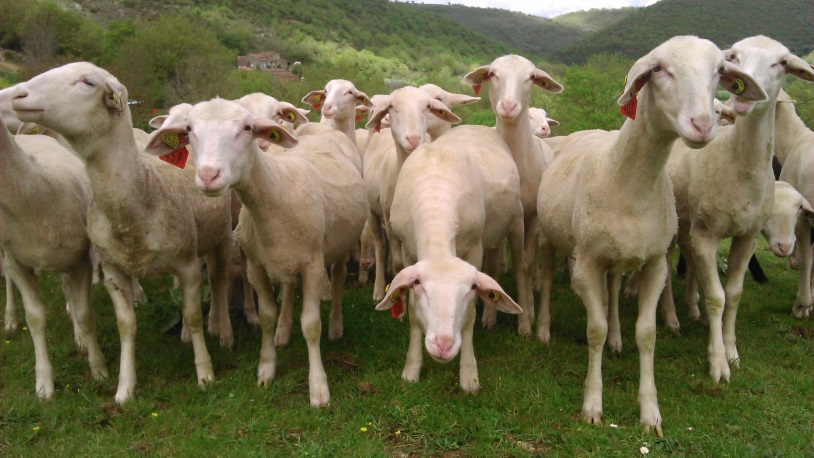 44
History
Genetic evol.
Results
Conclusion
Organization
Selection prog.
Orientations
New, feasible objectives associated to the evolution of needs
Standard breed characteristics for young rams in breeding centres in order to choose AI rams using ISOL indexation
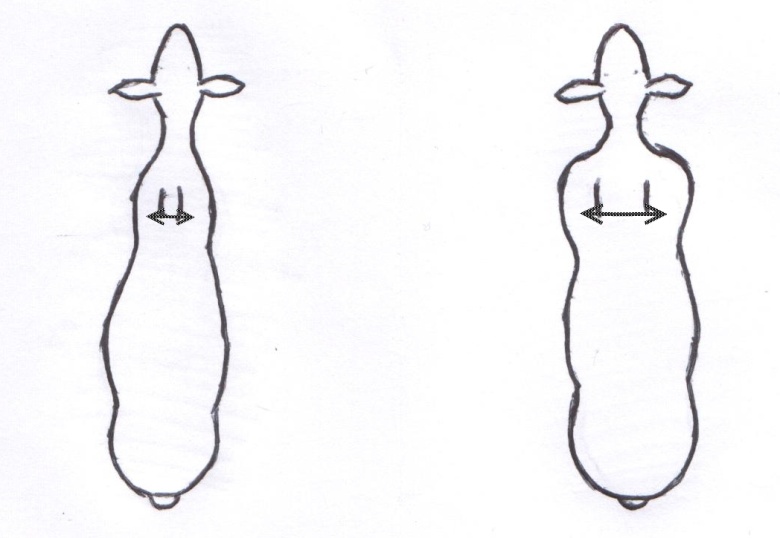 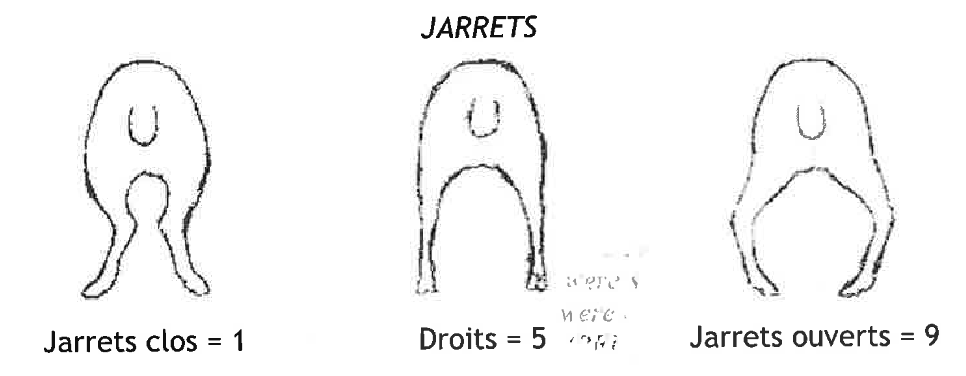 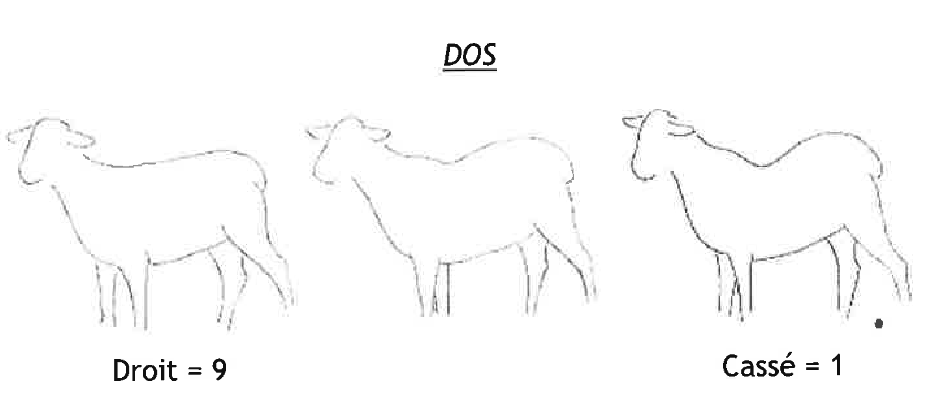 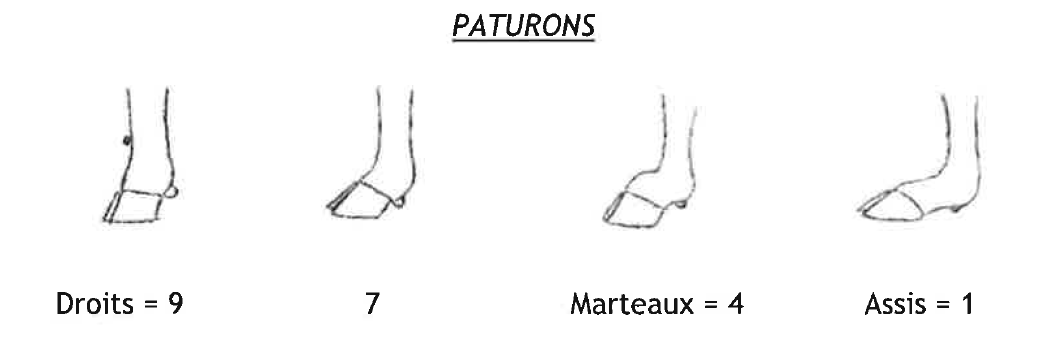 Epaules
9
1
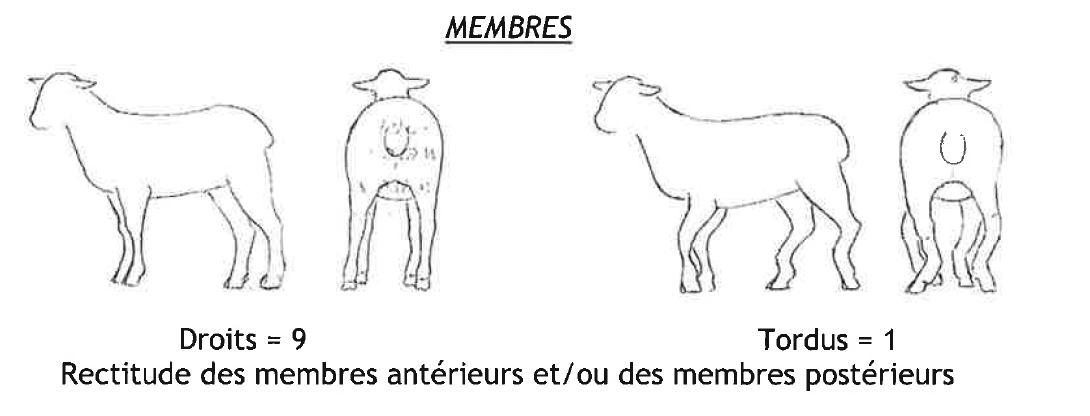 45
History
Genetic evol.
Results
Conclusion
Organization
Selection prog.
Orientations
Conclusion
46
History
Genetic evol.
Results
Conclusion
Organization
Selection prog.
Orientations
Annual genetic program synthesis
5.7 L  milk
0.039 genetic  standard deviation
morphology
0.12 g/L  protein content
0.067 genetic standard deviation 
SCC
0.16 g/L 
fat content
All breeders resistant to scrapie carrying the PrP major gene, all rams R/R homozygous 

Phenotypic results at the sector and breed level
+ milk, 
+ fat content,
+ protein content,
+ mammary morphology and milking speed, 
- SCC and decrease in sub-clinical mastitis,
+  dietary efficiency, ingestion capacity
Genetic gap between selection and users (3 to 5 yrs)
47
Thank you
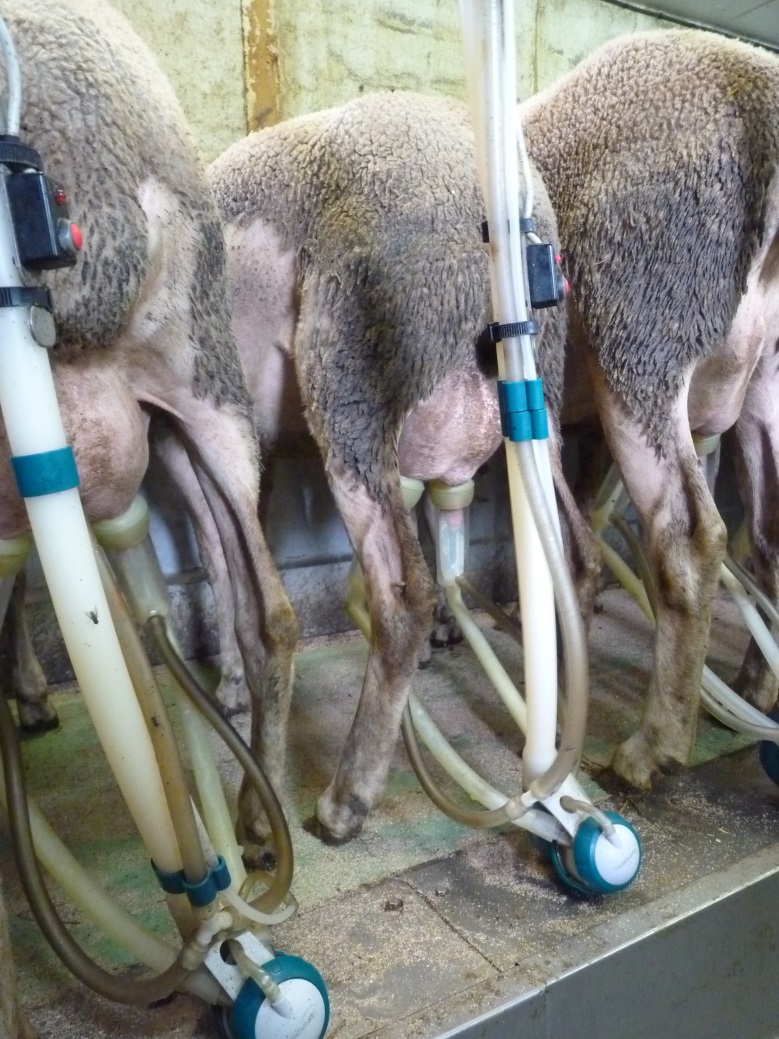 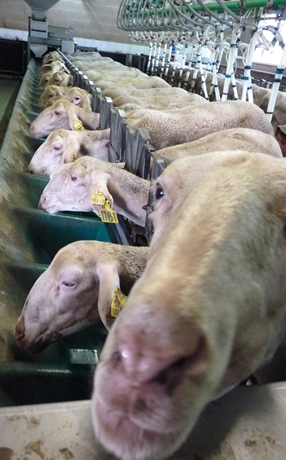 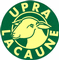 48